My interests
Learning intention
I will learn about interests and how they can influence choices
Success criteria
I can identify my interests and know how they can help me in the future
What are interests?
Interests are things you enjoy and have an interest in – like playing football or baking
What interests do you have?
Choose your top three
Go to myworldofwork.co.uk/primary and log in
Select My interests and complete the quiz
Select your favourite image from each page 
Pick things you’d enjoy and your answers will be used to build up a picture of who you are
How will you use your interests to help you in the future?
‘When you’re doing something you enjoy, it’s easier to pay attention and feel motivated.’
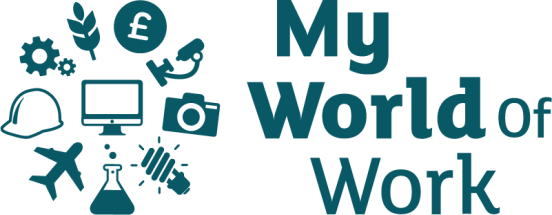 Go to myworldofwork.co.uk/primary and use your Profile to record what skills you have used taking part in this activity